Introduction to Records Management
1
Public Employees
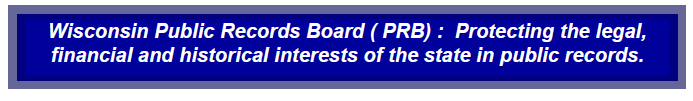 Approved 3/22/2021
Where Are Public Records Defined?
2
Wis. Stat. § 16.61(2)(b) defines “public records” for the purposes of records retention and disposition


Wis. Stat. § 19.32(2) defines “records” for purposes of the records access and disclosure provisions of Wis. Stat. §§ 19.31-19.39 (known as the public records law or the open records law)
What is Records Management?
3
The practice of maintaining records throughout their lifecycle

Records management programs manage organizational information to ensure it is useable, cost-effective, timely, accurate, complete and easily accessible
 
Disposing of unneeded and outdated content after the appropriate retention period allows for easier retrieval of records
Life Cycle of a Record
4
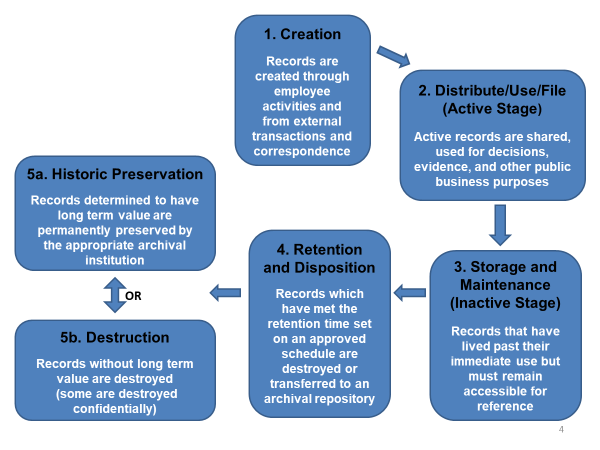 Why Public Records Management?
5
Comply with applicable legal requirements

Promotes transparency in government

Documents governmental activities

Fulfill obligations efficiently to the public

Minimizes legal risk

Facilitates decision making

Retrieve information faster

Promotes best practices in state agency record keeping
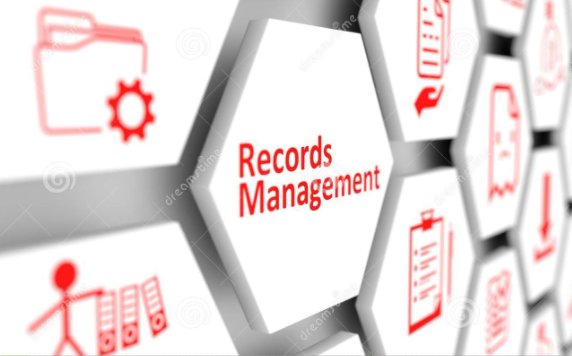 What Are Your Public Records Responsibilities?
6
Recognize and manage public records created as part of your job duties

Protect and save public records you create and use

File paper and electronic documents so they can be readily accessed (use agency file plan if applicable)

Safeguard confidential and sensitive information 

Dispose of information that is not defined as a public record

Retain public records for the appropriate length of time

Dispose of public records in accordance with an approved Retention Disposition Authorization (RDA)

Know where to go for help
What is a Public Record?
7
Recorded information, in any format (including paper, electronic, audio/visual, calendars, maps) created or received by a state employee and/or agency in the transaction of business


Information content determines what is a record and not the format in which the information is generated. Records may be textual, pictorial, paper, electronic, audio, video, etc.
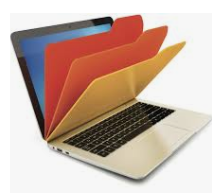 What is a Public Record?
8
Created in the course of public business
	Examples: correspondence and memos (paper and 	electronic), agreements, studies, reports
 
Received for action
	Examples: Information or public records requests, 	tracked correspondence
 
Mandated by statute or regulation
	Examples: statutorily required programs, 	administrative records, dockets, equal rights 	complaints
Where Might Public Records Occur?
9
Information content determines what constitutes a public record and not the format in which the information is generated.  

Email and voicemail
Text, instant messages and chats
Social media and Websites
Audio, video and online meeting 
   platform recordings 
Calendars
Documents 
Spreadsheets and databases
Personal devices if used for government unit business
Maps and blueprints
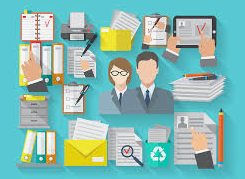 What Qualities do Public Records Have?
10
Document government unit activities
Examples: calendars, meeting minutes, project reports

Support financial obligations or legal claims
Examples: grants, contracts, litigation case files or audits

Communicate agency requirements
Examples: guidance documents, policies, procedures
What Public Records Might You Have?
11
Correspondence related to public business

Program-related documentation

Team, project, committee, or workgroup documentation

Activity and project reports

Training materials you have presented

Work/information requests

Operating procedures

Calendars and schedules
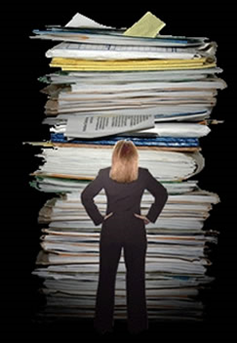 What Is Not a Public Record under Wis. Stat § 16.61(2)(b) for retention purposes?
12
Reference materials and stock copies
	Examples: vendor catalogs, blank forms

Copies
	Examples: copies of records (paper or electronic) for 	convenience or reference purposes only

Draft or working papers
	Examples: draft documents without substantive comments, 	rough notes for personal use (It should be noted that some 	drafts are needed to support a decision trail or are otherwise 	required by an RDA)

Unsolicited email (internal or external)
	Examples: reminders received by all staff, listserv
How Do I Manage Public Records?
13
Policies
	Learn your government unit’s records management 	policies

	Know which records disposition authorization (RDA) 	relates to your program records
 

Filing
	File public records to allow for easy access over time

	File records in accordance with your government unit’s 	approved filing system to simplify retrieval
How Do I Manage Public Records?
14
Continued …
People
	Contact your Records Officer or designated 
	Records Custodian with questions
 

Disposition
	Dispose of records according to the
	approved RDA
 


Note: Your government unit may only legally dispose of records as approved by an authorized records schedule
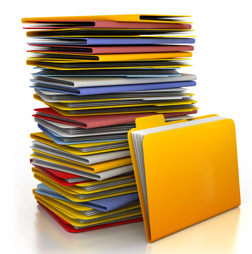 What Is A Retention / Disposition Schedule?
15
Records Disposition Authorizations (RDAs):

	Mandate how long public records are kept (retention)

	Group and describe related public records

	Mandate what happens to public records at the end 	of that time period (disposition)

	Are promulgated as policy via a General Records 	Schedule (GRS) or agency specific RDA
Summary
16
You will create and receive public records

You are responsible for managing them
This is accomplished through GRSs and RDAs

Proper public records management will improve your effectiveness and efficiency

There are resources to assist you

Records Coordinators
Records Custodians
Records Officer
Legal counsel
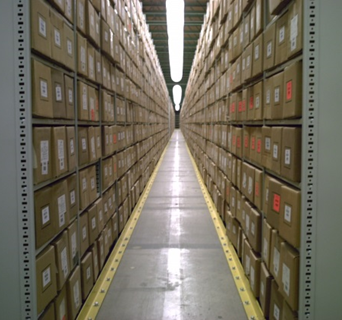